Cool ToolsHow to Use the Midwest Genealogy Center
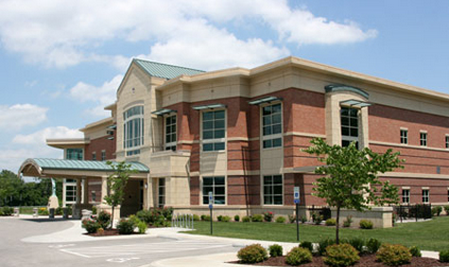 Located….
Just East of Kansas City in Independence, Missouri
I-70 and Lee’s Summit Road
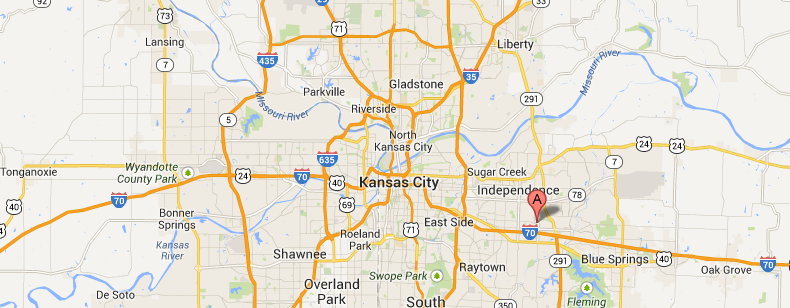 Midwest Genealogy Center
Largest Public Genealogy Library in US
52,000 square feet	
104,000 books, almost 60,000 microform
Kansas City Based
Part of Mid-Continent Public Library System
Supported by local tax revenue
This facility opened June 2008
National / International in Scope
Open on Sundays
In Today’s Presentation…
Microform
Film
Fiche
Books
Best References
Maps
Periodicals
Classes
Library Card
Onsite PCs
Subscription Websites
Library’s Website
Other Cool Websites
Finding Aids
Use the Card Catalog
WorldCAT
Library card
Library Card
Free if –
You live in the area
Have another local library card
Fee if – 
Outside the 17-county metro area
Research card - $20/6 months
Obtained only at Midwest Genealogy Center
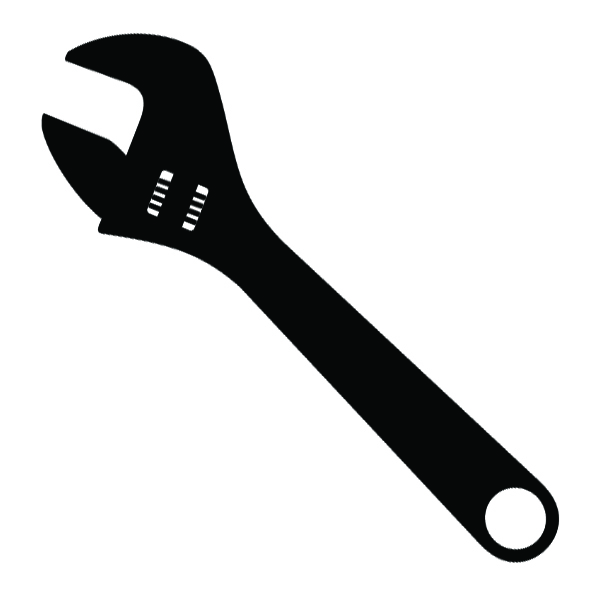 Library Card
Your ticket to
Checking out books
Inter-library loan to MGC
Access to online databases
Access to WorldCAT
Use of the PCs onsite
You don’t need it to use the catalog, online forms, finding aids
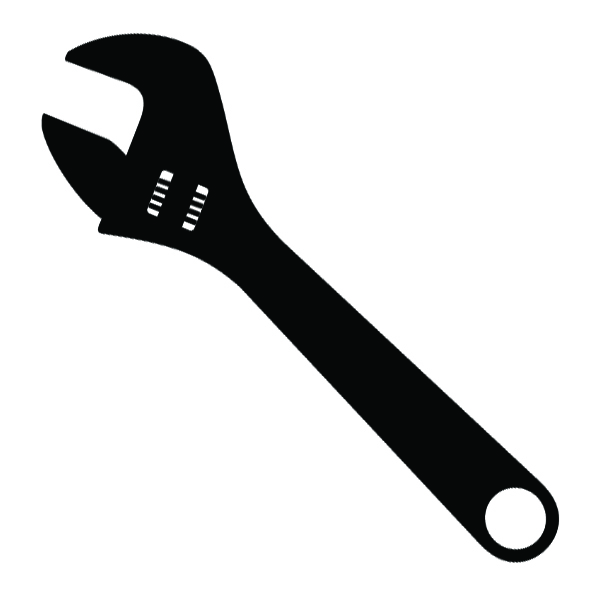 Onsite Computers
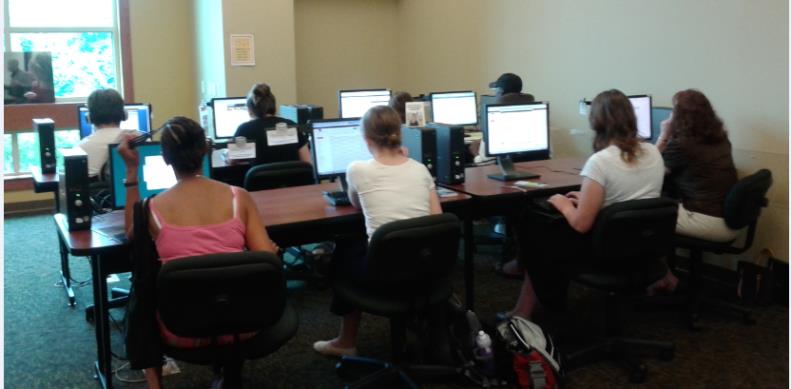 Use the Center’s PCs
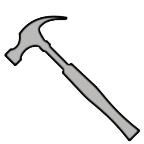 Free access with Library Card
1 hour limit; but can reset timer for another hour @ 15 minute increments
Access to Subscription Databases
www.fold3.com (formerly Footnote)
www.ancestry.com (Library Edition)
Access to Other Databases
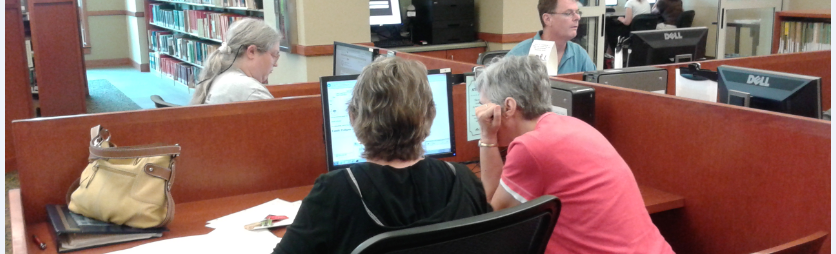 The Website
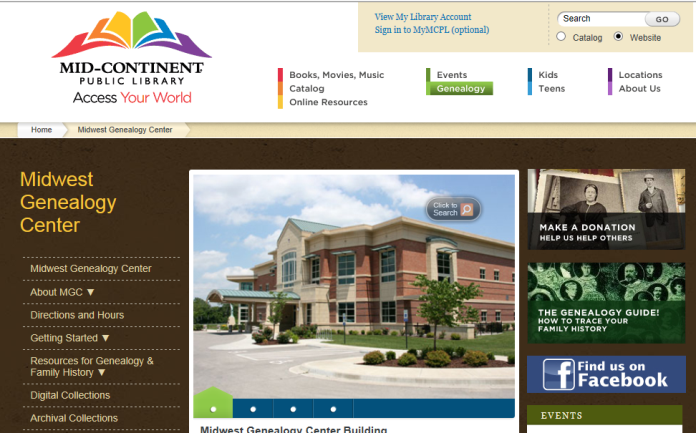 The Website
Your Ticket to..
The Card Catalog
WorldCAT
Finding Aids
And other cool websites
Card Catalog
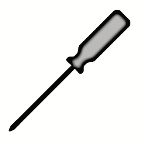 Free. Accessible from home. 
No need for library card.
Search Tips
Search for any books, some film
Look for unusual Dewey Decimal Numbers in results (film, electronic, family histories, maps)
UMI – microfiche indexed in Card Catalog
Search using county name
Sedgwick County Kansas
Polk County Iowa
Card Catalog
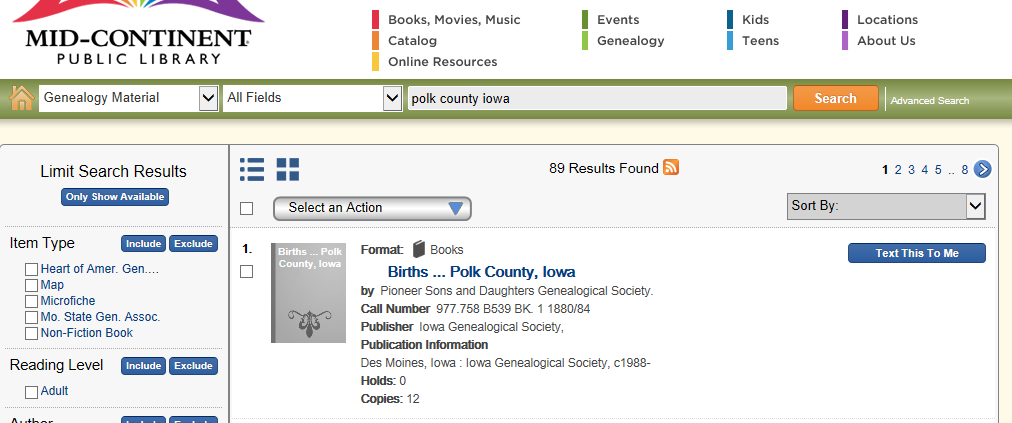 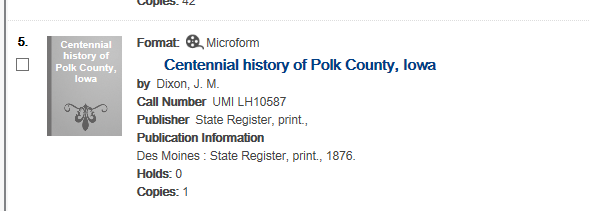 Finding Aids
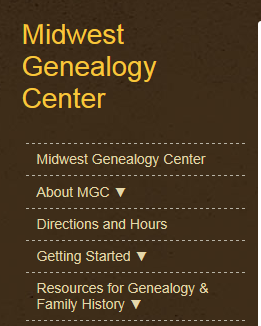 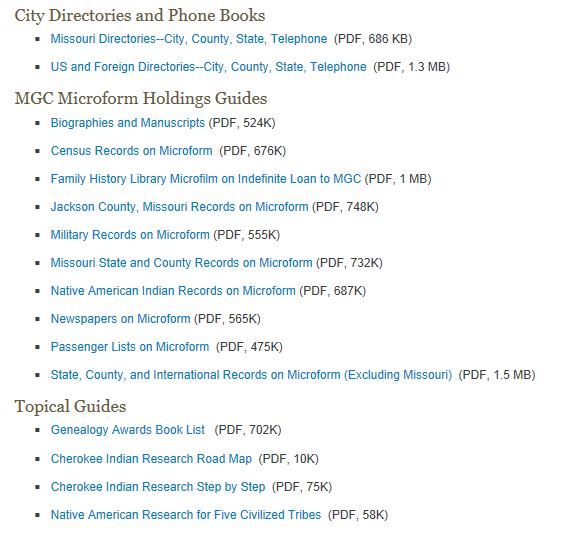 Lists of Holdings
Research Strategies
Do not need library card
WorldCAT
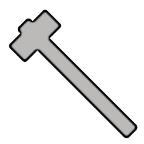 World Catalog
Accessible from home
A Card Catalog for 10,000 libraries worldwide
Free or nominal fee for interlibrary loan
Identifies libraries by closest local first
Need library card
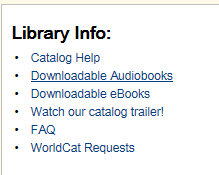 WorldCAT
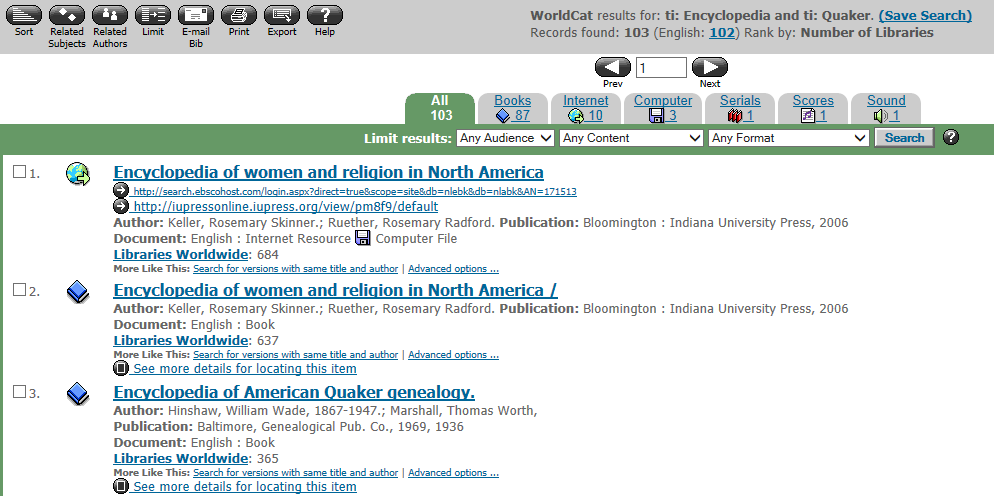 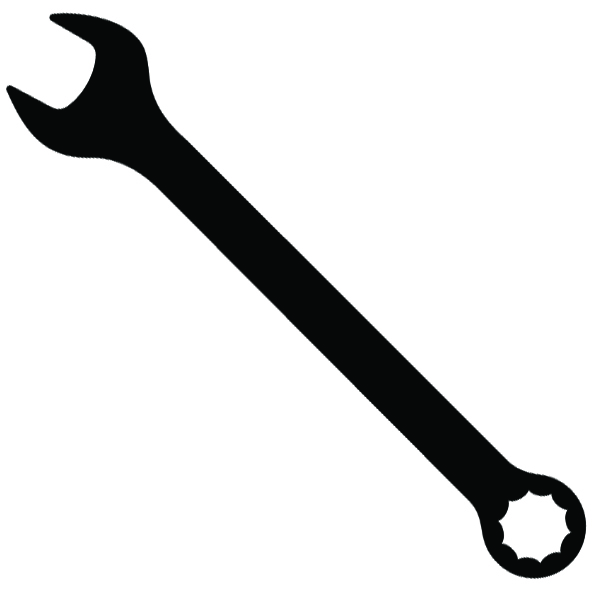 Access More Cool Websites
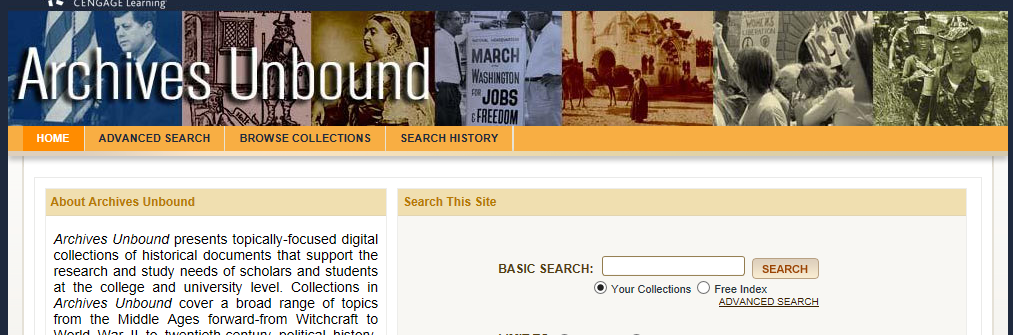 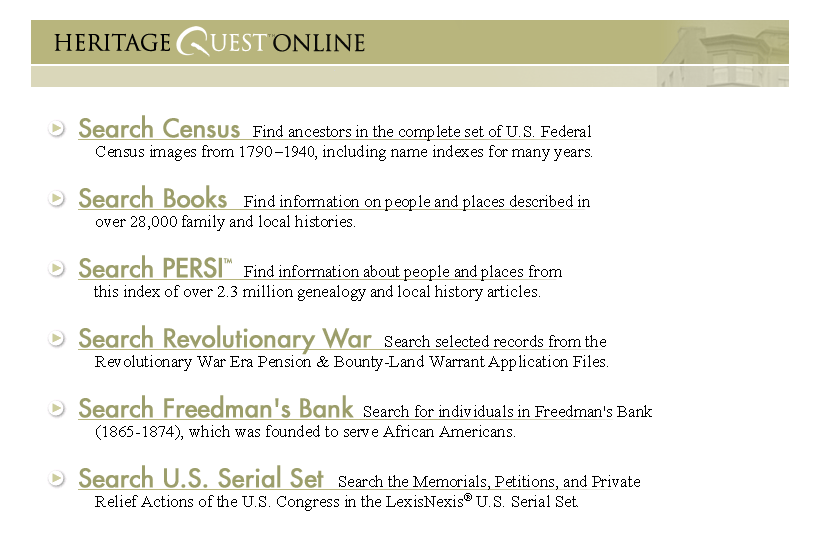 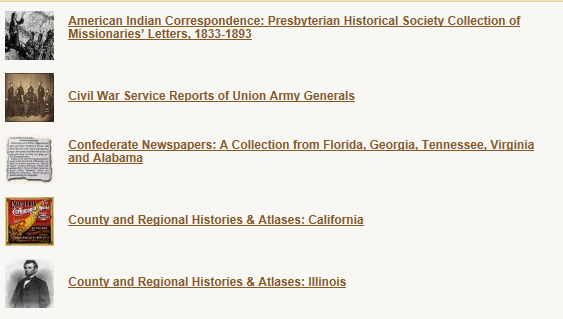 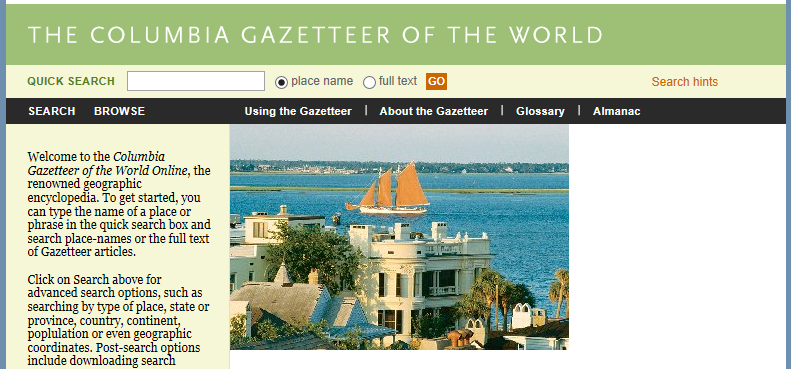 Columbia Gazetteer – find locations 
Facts on File – timelines; histories
Heritage Quest - US Census & more
ProQuest Obituaries
NewsBank - Newspapers
Many more.
Need library card
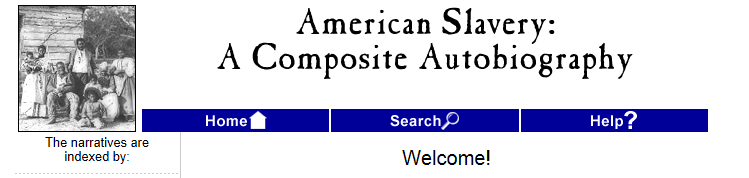 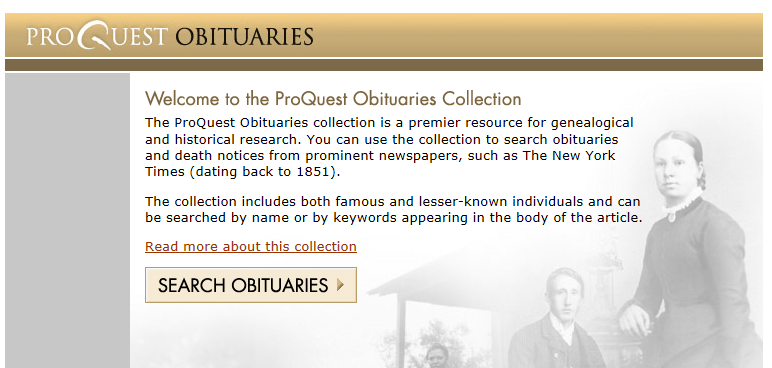 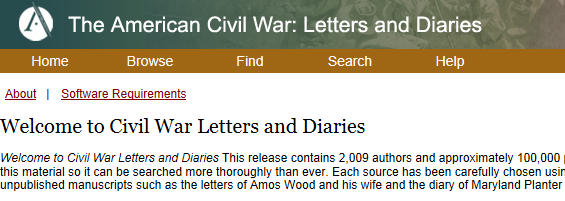 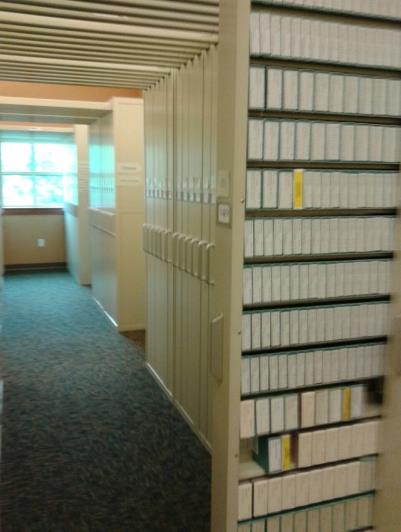 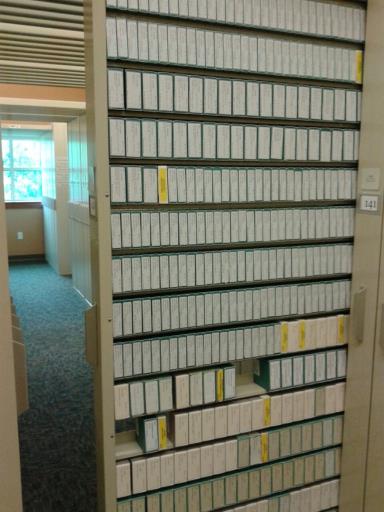 microfilm
Microfilm
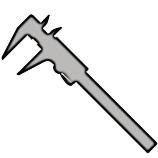 Pre-20th Century Military 
Passenger Records
Local Newspapers 
- KC Star, Independence Examiner, St. Joe
Biographies & Manuscripts 
Colonial era
US Censuses (1790-1930)
US County Records 
Birth, marriage, death, land, probate
City Directories
Microfilm
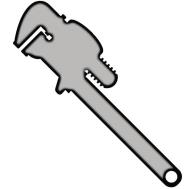 30 Electronic Reader/Printers
Handle microfiche & microfilm
Copy Cards Free @ Circulation Desk
Use Copy Cards (10¢/copy)
Do not replace film on shelves
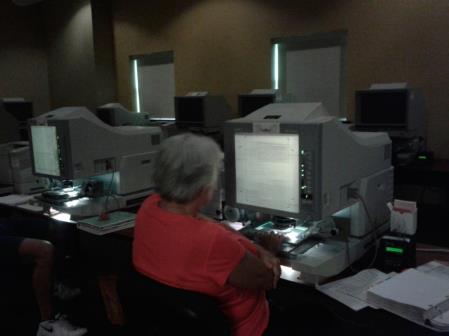 Microfilm
NOT indexed in Card Catalog (except UMI)
Finding aids in print; on website
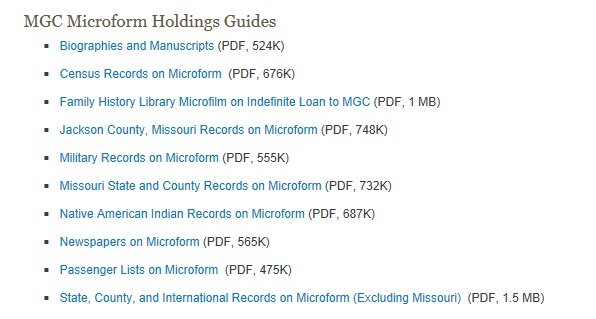 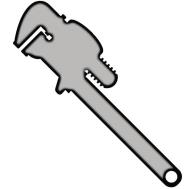 Books
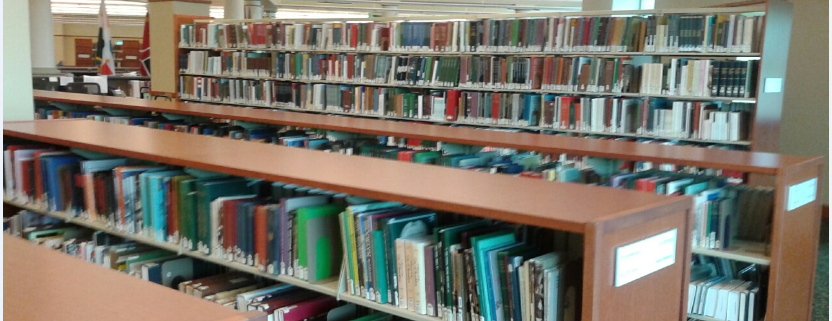 Books
National / International in scope
Handy Tips
PC Monitors w/ Catalog Upstairs
Baskets for your use
Don’t reshelf the books
Dewey Decimal System
Many Available for Checkout
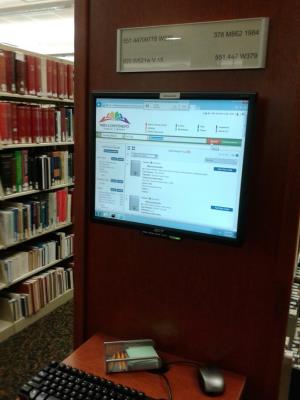 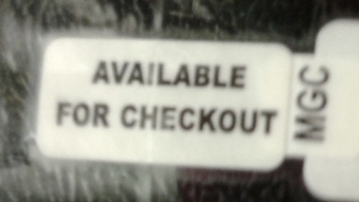 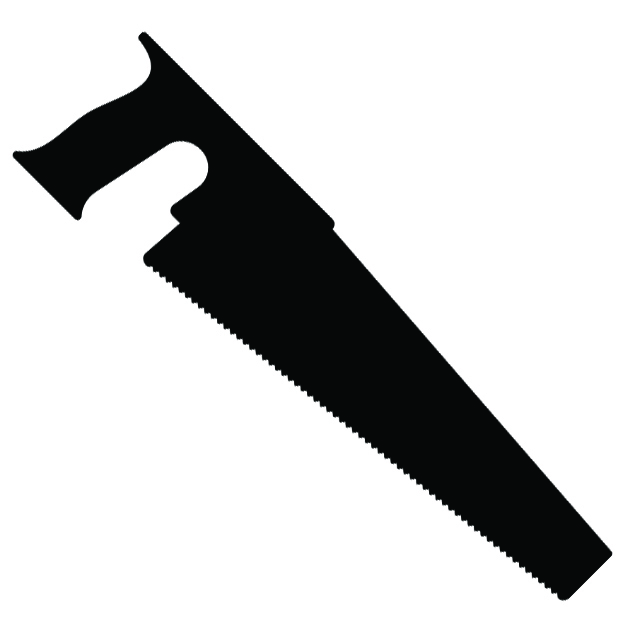 Books
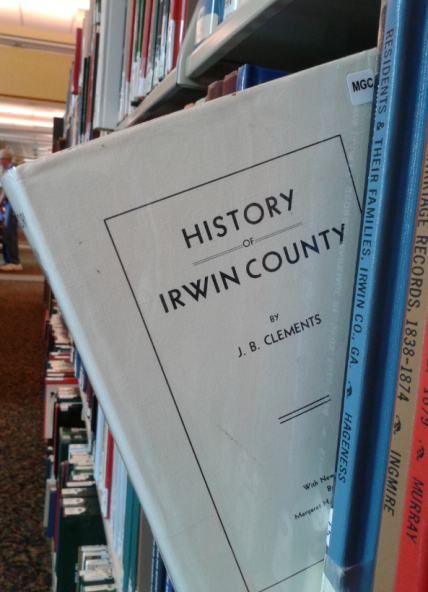 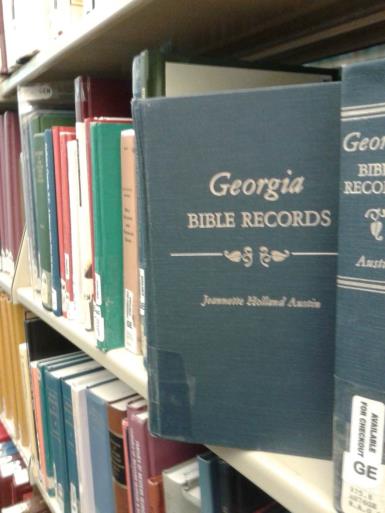 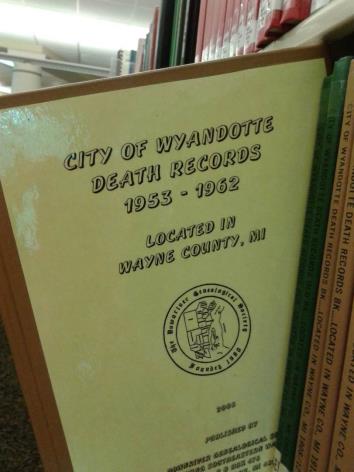 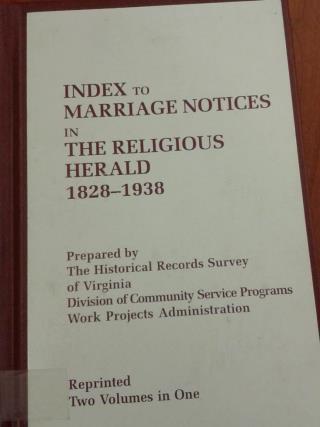 Genealogies
Local Histories
Military
Birth, Marriage, Death Records
Cemetery Records
Newspaper Abstracts
Maps
Yearbooks
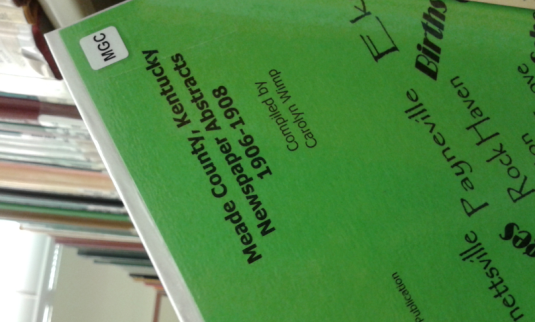 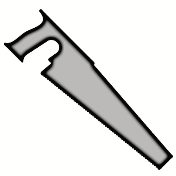 Best Reference Sources
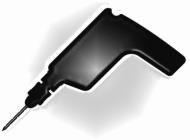 The Source – how to do anything in genealogy
The Red Book – where to find anything in genealogy
The Handy Book – where to find anything
Printed Sources – the best guide to non-original sources
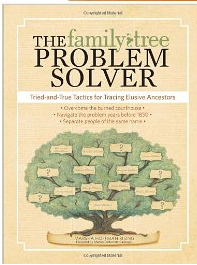 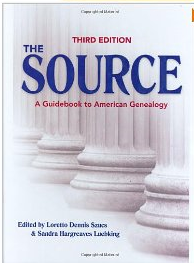 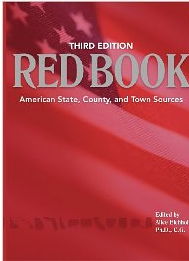 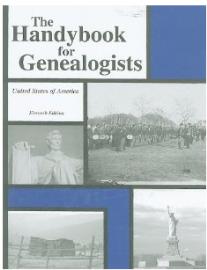 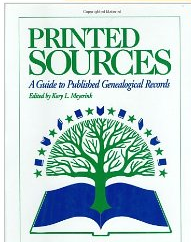 MAPS
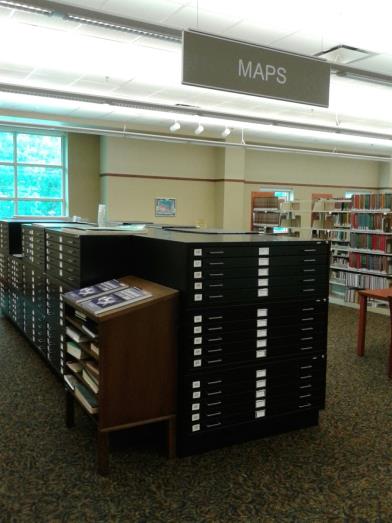 Maps
Flat Maps
Bound Maps
Sanborn Fire Maps - Online
Finding
In Card Catalog
Dewey Decimal System
Scope
International to local
Current to historic
Atlas, topographic
Oversized Copier - 10¢
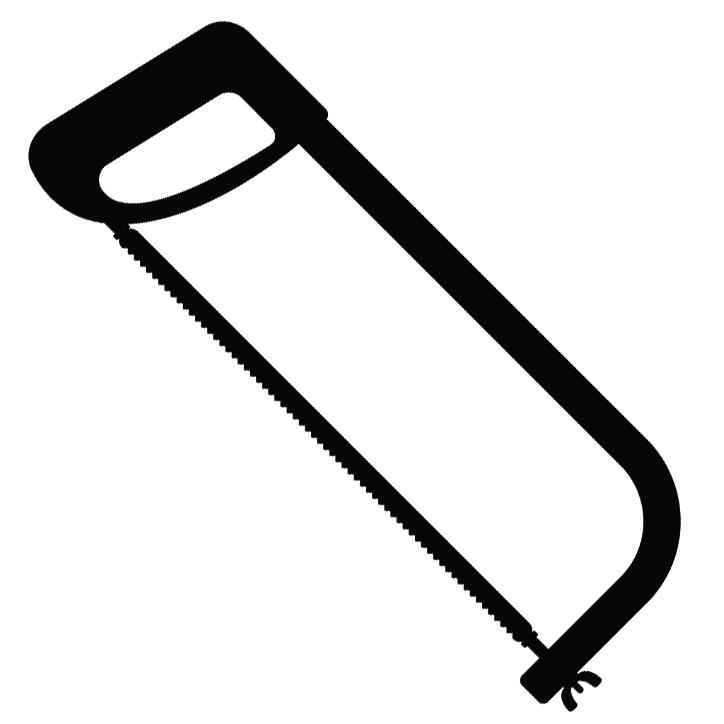 Maps
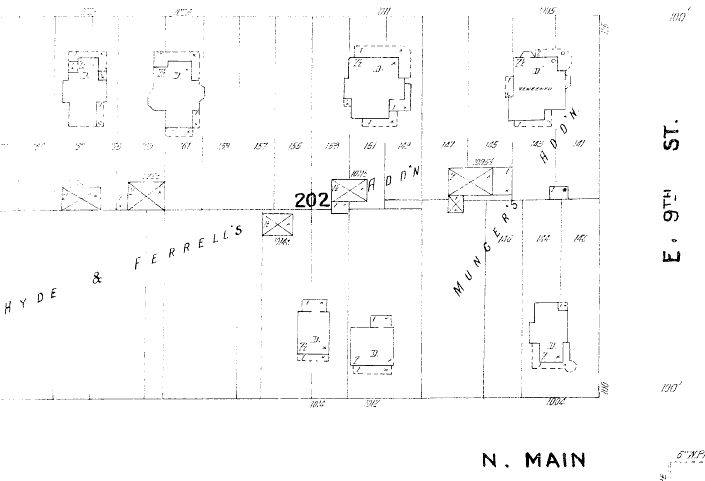 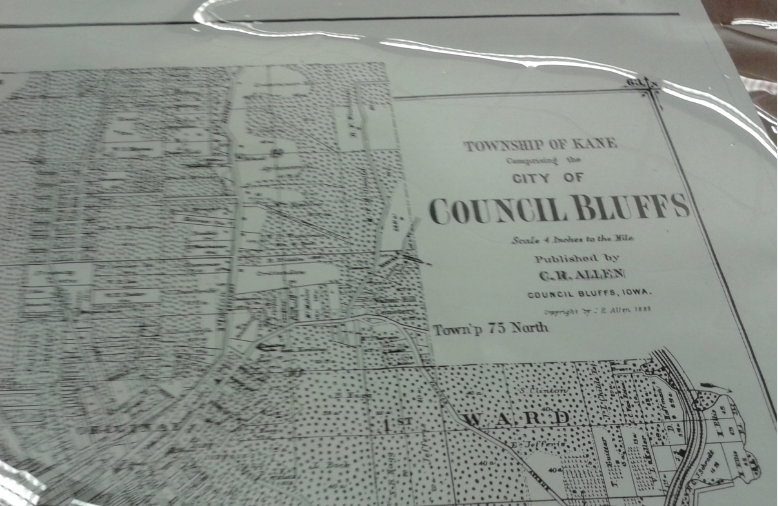 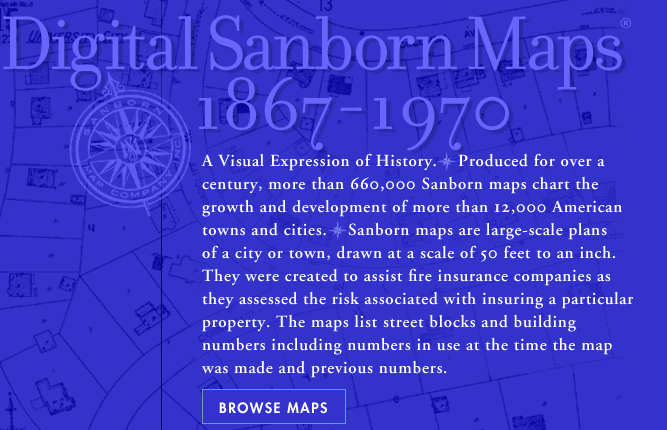 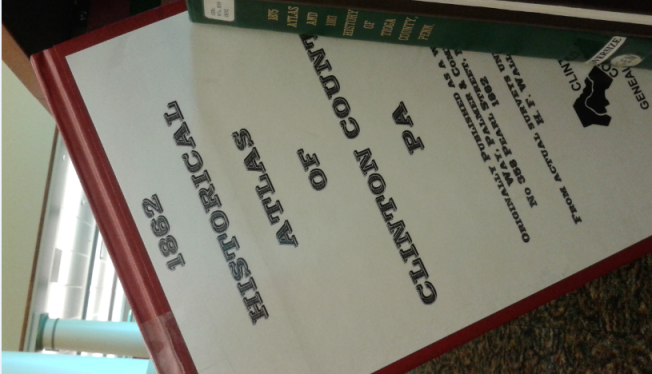 Periodicals
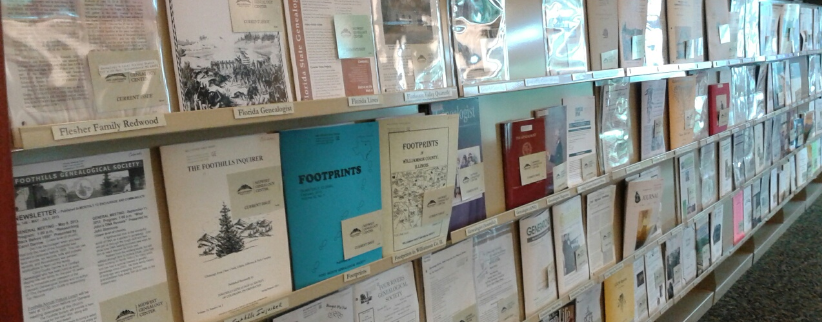 Periodicals
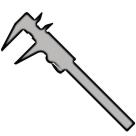 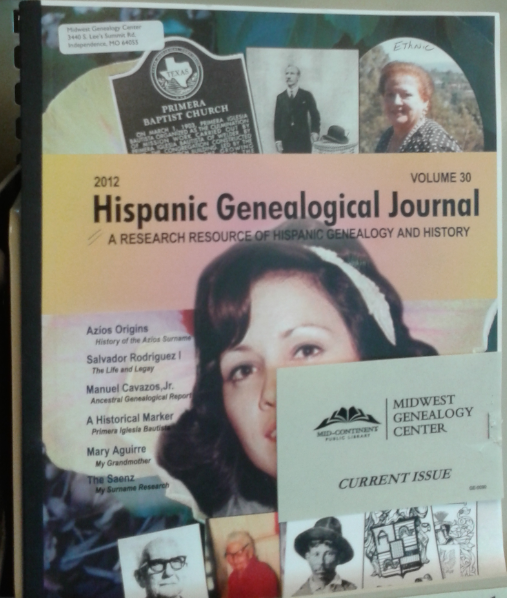 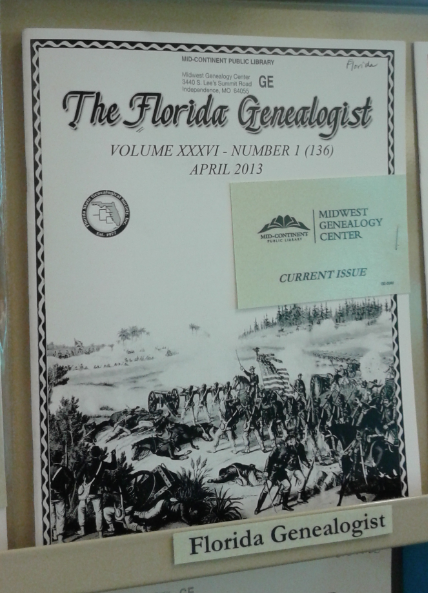 2,000 Genealogy Magazines
480 currently receiving issues
Focus can be geographic region, family, or event
Every Name or Place in Titles is indexed in PERSI; available through Heritage Quest (online)
Able to order copies not found here through inter-library loan.  Nominal fee or free.
Classes
Multiple classes at MGC each month
Free; 45-60 minutes
Sign up online 
Video classes available at www.midwestgenealogycenter.org
Do not need library card
Quarterly Access Guide available at MGC
 previews upcoming classes
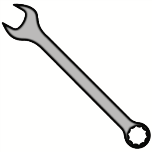 Midwest Genealogy Center
Thousands of records
Print, Film, Digital
National / International
Easily Accessible

Happy Researching!
Thank you!
beth@genealogydecoded.com
www.genealogydecoded.com